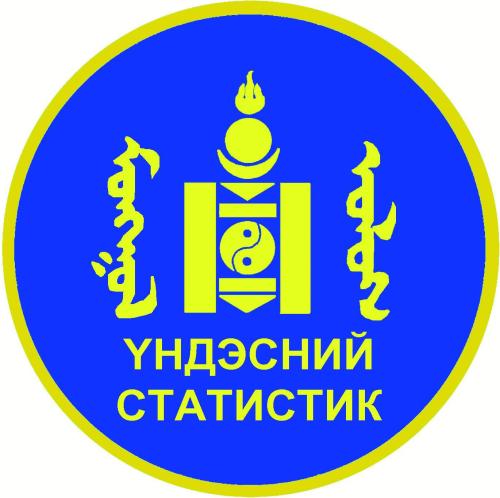 ОРХОН  АЙМГИЙН СТАТИСТИКИЙН ХЭЛТЭСХЭВЛЭЛИЙН БАГА ХУРАЛ
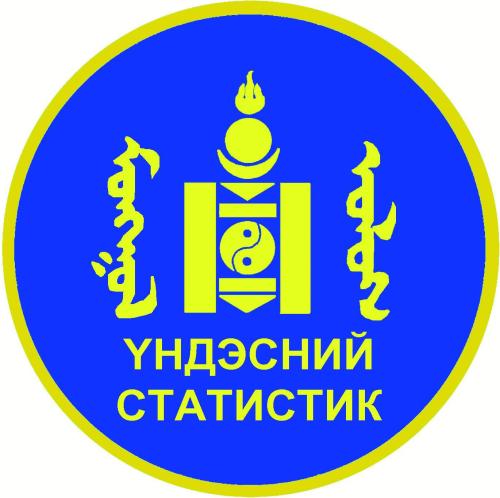 АЙМГИЙН ЭДИЙН ЗАСАГ, НИЙГМИЙН ХӨГЖЛИЙН 2017 ОНЫ эхний 5 сарын ДҮНГИЙН ТАНИЛЦУУЛГА
АЙМГИЙН ЭДИЙН ЗАСАГ, НИЙГМИЙН ХӨГЖЛИЙН ДҮН
Эерэг үзүүлэлт:
Нийгмийн даатгалын сангийн орлого – 47.3% өссөн
Нас баралт- 0.4 промилээр буурсан.
Нялхсын эндэгдэл – 11.3 промилээр буурсан
Халдварт өвчний гаралт –82.2
      продицимилээр  буурсан 
Аж үйлдвэрийн салбарын бүтээгдэхүүн үйлдвэрлэлт – 52.5% өссөн
Аж үйлдвэрийн салбарын бүтээгдэхүүн борлуулалт – 60.8% өссөн
Автотээврийн  орлого -5.1% өссөн
Худалдааны бараа гүйлгээ – 0.7% өссөн
Нийтийн аж ахуйн орлого – 2.5 % өссөн
Сөрөг үзүүлэлт:

Төсвийн орлого -14.1% буурсан
Нийт бий болсон ажлын байр 5 дахин бага байна.
Хүн амын эрүүл мэндийн үзлэг – 3.6% буурсан
Төрөлт –0.9 промилээр буурсан
 Урьдчилан сэргийлэх үзлэг – 19.5% буурсан
Гэмт хэргийн гаралт – 15.8% өссөн
Гэмт хэрэгт холбогдогч-36.6% нэмэгдсэн
Гэмт хэргийн илрүүлэлт – 0.6 пунктээр буурсан
Барилга угсралт, их засварын ажил –     6.4% буурсан
Холбооны салбарын нийт орлого – 6.5% буурсан
Ахуйн үйлчилгээний орлого – 0.4%  буурсан
САНХҮҮГИЙН ОРЧИН
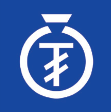 Орон нутгийн төсвийн орлогын гүйцэтгэл, сая төгрөг
САНХҮҮГИЙН ОРЧИН
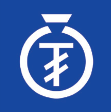 ТӨСВИЙН ЗАРЛАГА, салбараар, хувь
Орон нутгийн төсвийн зарлагын  гүйцэтгэл, сая төгрөг
БОДИТ ЭДИЙН ЗАСАГ
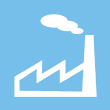 НИЙТ БҮТЭЭГДЭХҮҮН ҮЙЛДВЭРЛЭЛТ
(тэрбум төгрөг)
НИЙТ БҮТЭЭГДЭХҮҮН ҮЙЛДВЭРЛЭЛТ
(салбар, бүтцээр)
Үйлдвэрлэлт                      Борлуулалт
БОДИТ ЭДИЙН ЗАСАГ
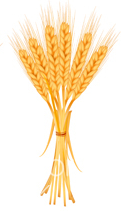 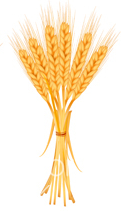 ТАРИАЛАЛСАН ТАЛБАЙ,  га
МАЛ АЖ АХУЙ
МАЛ ТӨЛЛӨЛТ, хувиар
Төллөлт, төл бойжилт, 2017 IV
МАЛ АЖ АХУЙ
Том малын зүй бус хорогдол
Том малын зүй бус хорогдол
АЖЛЫН БАЙР
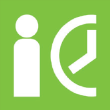 ЭРҮҮЛ МЭНД
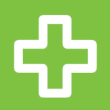 ХАЛДВАРТ ӨВЧНИЙ ГАРАЛТ
(продицимиль)
ХЭРЭГ ЗӨРЧИЛ
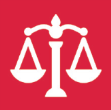 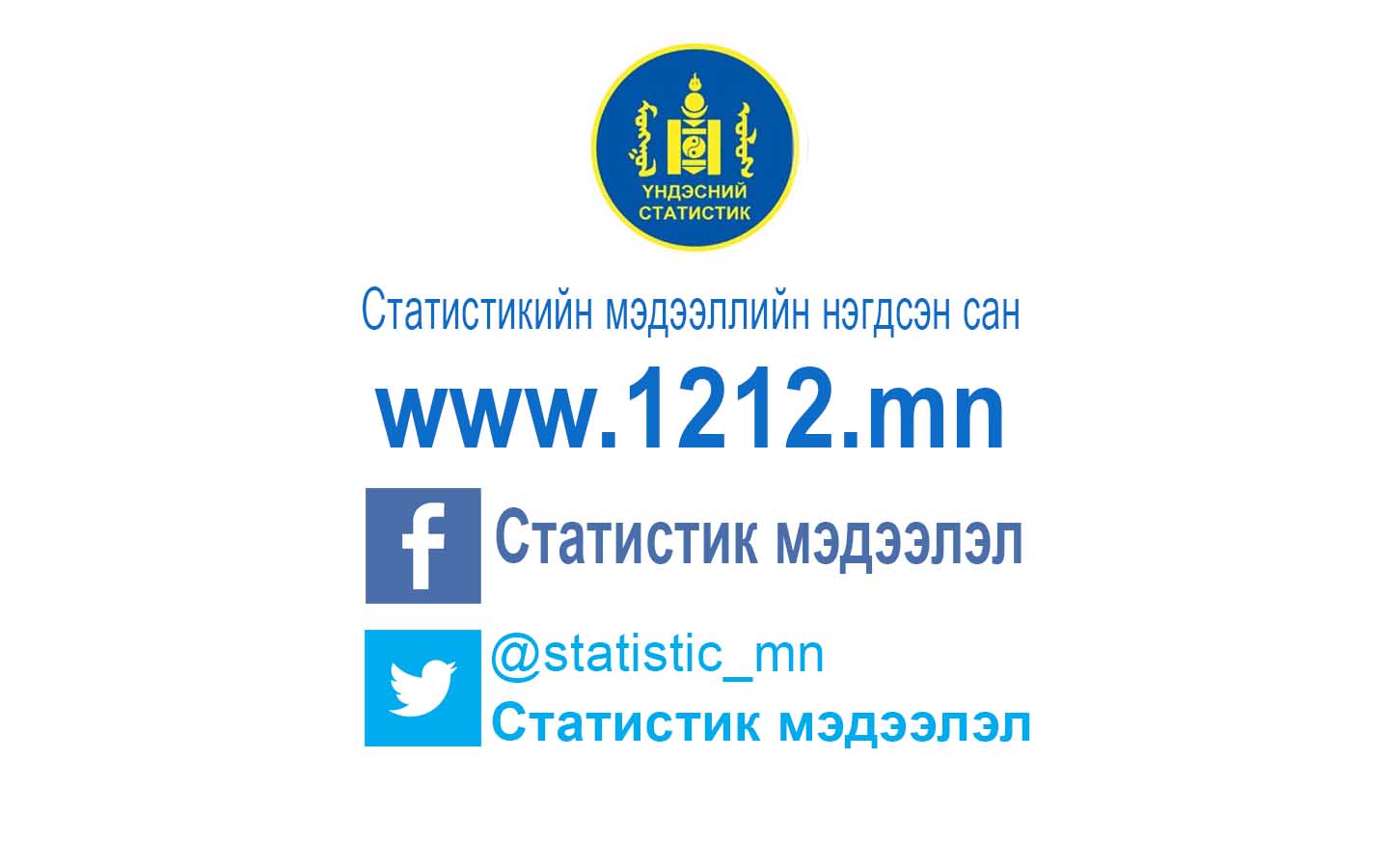 Хэлтсийн цахим хуудас:
Хэлтсийн цахим шуудангийн хаяг:
http://orkhon.nso.mn/
ORKHON@NSO.MN
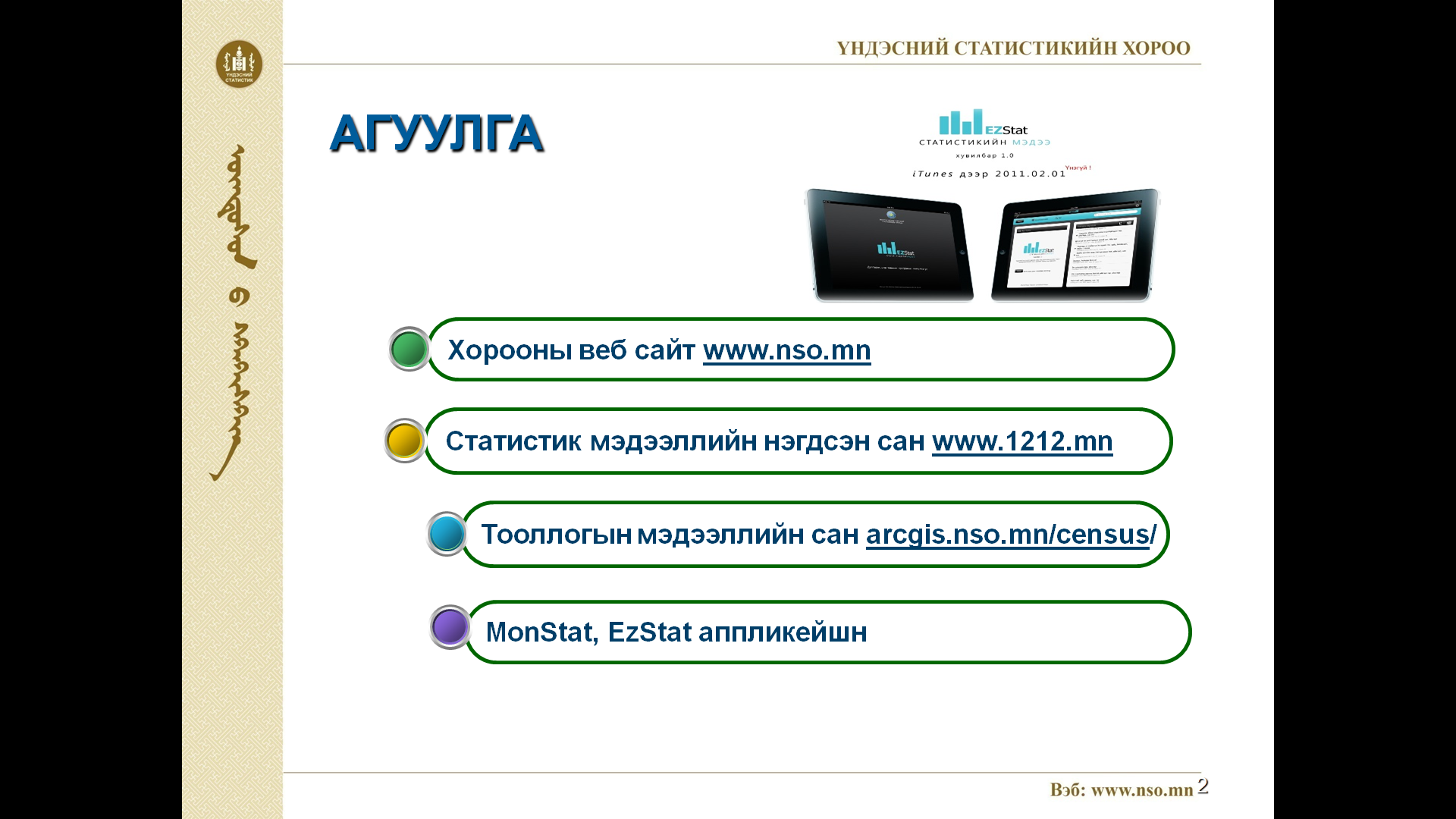 АНХААРАЛ ХАНДУУЛСАНД БАЯРЛАЛАА.
14